お申込み
送信先: 愛媛県 産業政策課 スゴ技グループ 宛て
　　Email: sangyoseisaku@pref.ehime.lg.jp 又は Fax: 089-912-2259
2020年 10月 30日（金）締切
会社名 _　　　　　　　　　　　　　　　　　　　　　　　　　　_ 
参加者 役職　_　　　　　　　　　　　　　　　　　　　　　　　_ 
参加者 名前　_　　　　　　　　　　　　　　　　　　　　　　　_
電話番号 _　　　　　　　　　　_E-mail_ 　　　　　　　　　　　_ 
業種 _　　　　　　　　　　　　　　　　　　　　　　　　　　　_
主要技術・製品 _　　　　　　　　　　　　　　　　　　　　　　_
参加希望国 _ 　　　　　　　　　　　　　　　　　　　　　　　　_
参加目的 _ 　　　　　　　　　　　　　　　　　　　　　　　　　_
お問い合わせ先
愛媛県　経済労働部　産業雇用局　産業政策課　スゴ技グループ
担当者：大森　E-mail:oomori-shohei@pref.ehime.lg.jp　TEL:089-912-2473
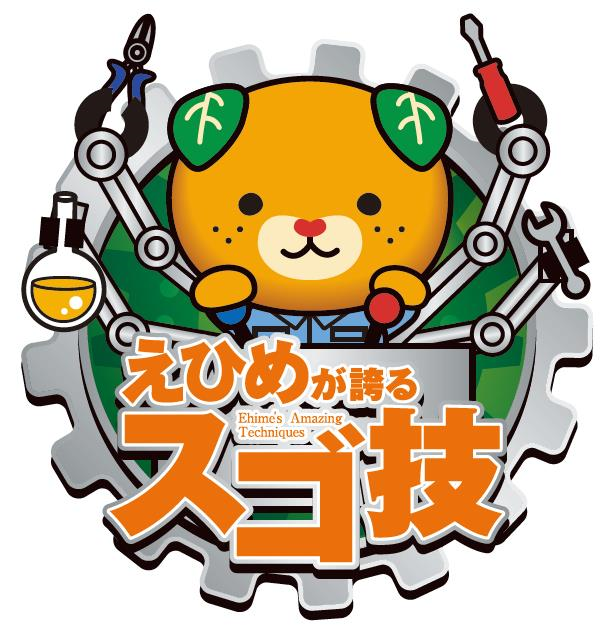 http://www.sugowaza-ehime.com/
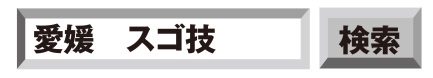 東南アジア諸国のコロナの現状
台湾では、4月13日以降、半年間以上市中感染は確認されておらず、国内旅行の喚起策を大々的に打ち出し、消費活動が活発に行われています。
インドネシアでは、１日当たり4,000人前後の感染者が確認されていますが、ジャカルタ特別州では10月12日から大規模社会制限移行期間を設定し、経済状況改善が期待されています。
カンボジアでは、市中感染が抑えられており、ほとんど普段通りの生活が行われている状態です。
タイでは、市中感染がほとんど抑制されていますが、感染拡大の防止を徹底するため本年10月末まで緊急事態宣言期間を延期しています。しかし、全ての業種で営業が再開されており、徐々に日常を取り戻しつつあります。
ベトナムでは、7月にダナンで集団感染が見られたものの封じ込めに成功し、現在、市中感染は確認されておらず、感染対策を実施しながら経済活動を行っています。
※JETRO アジアにおける新型コロナウイルス対応状況/HIS　現地レポートより引用